Relationships
Perfect Parts & Assemblies in an Imperfect World
May 6, 2019
Zach Rogers, Sr. Application Engineer EMEAR
Questions?
Text 757-300-1774
Ribbons
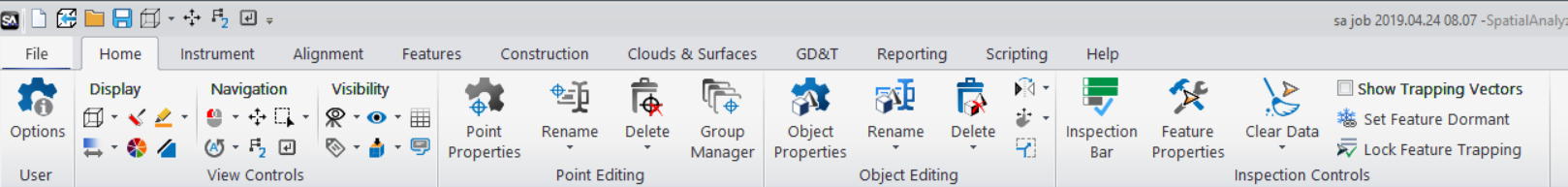 SA has added Ribbons!

NRK never stops developing-Always striving to be the best
Continued Investment for now and the future
SA has never been better and easier to use
5/6/2019
Ribbons
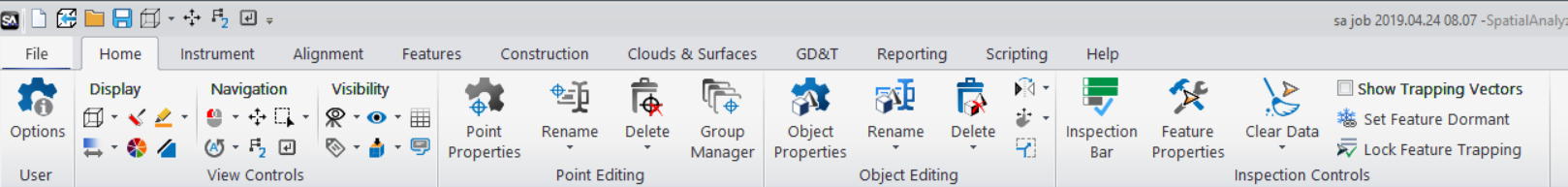 Why:
Streamline processes/Easier to use
Modern look and feel
Reduces mouse clicks
Easier access to frequently used commands
Without loss of functionality
Legacy Interface will remain and easily reset
5/6/2019
SA User Community
Navigate to via www.kinematics.com  OR  Direct Access – kinematics.force.com/SA
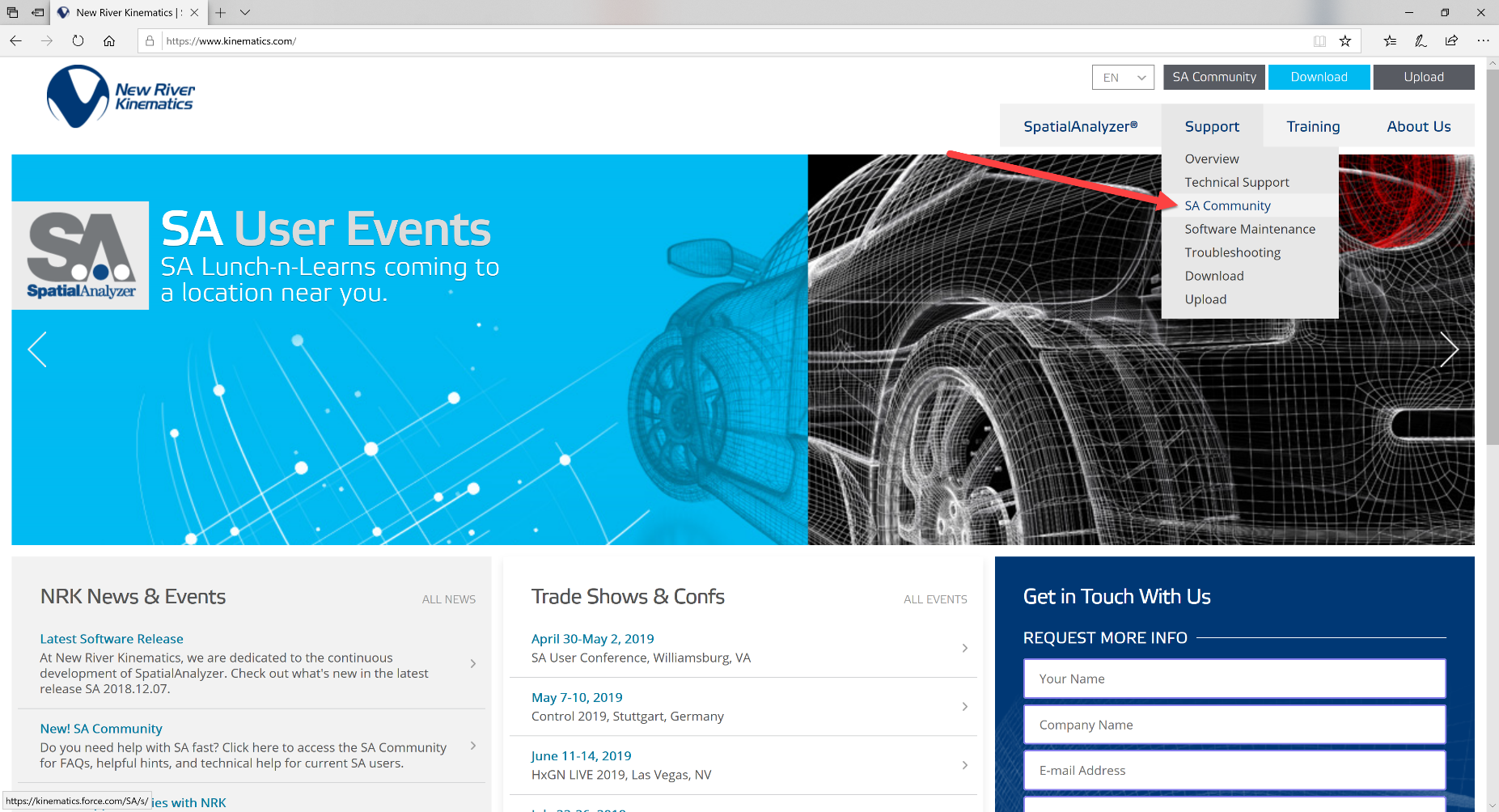 5/6/2019
Relationships
Perfect Parts & Assemblies in an Imperfect World
May 6, 2019
Zach Rogers, Sr. Application Engineer EMEAR
Relationships are a powerful tool
As Designed
[Speaker Notes: Very simply… Relationships are the tool to get to here…]
Relationships are a powerful tool
As Built
[Speaker Notes: From here.]
What are Relationships?
Relationships are a way of connecting two pieces of information together
Relationships can be between combinations of
Point(s) or Group(s) of Points
CAD Surfaces
SA Objects
Clouds
What are Relationships?
Relationships are a way of connecting two pieces of information together
There are special kinds of Relationships too
Frame to Frame
Object to Object
Vector Group to Vector Group
Pipe Fitting
What are Relationships?
Relationships are a way of connecting two pieces of information together
Relationships can be used for
Alignment/Fit
Study/Analysis
Adjustment/Planning
Reporting
What are Relationships?
Relationships are a way of connecting two pieces of information together
Relationships have
Rules (Fit Constraints)
Importance (Weights)
Pass-Fail Reporting Criteria (Tolerance)
Ideal World
Build the mating parts
Everything good – exactly to nominal!
Assemble to print
Works great in CAD!
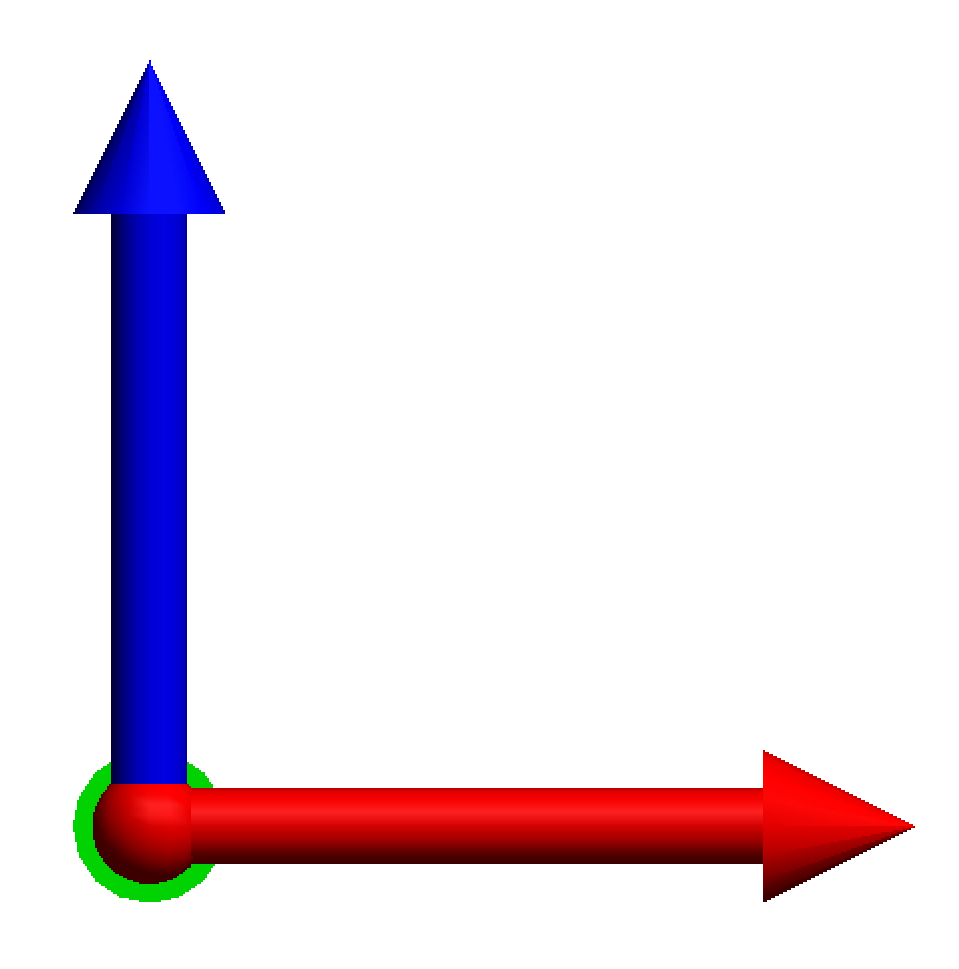 [Speaker Notes: Relationships are ideal at bridging the gap between the Ideal World, where everything is perfect &….]
Real World
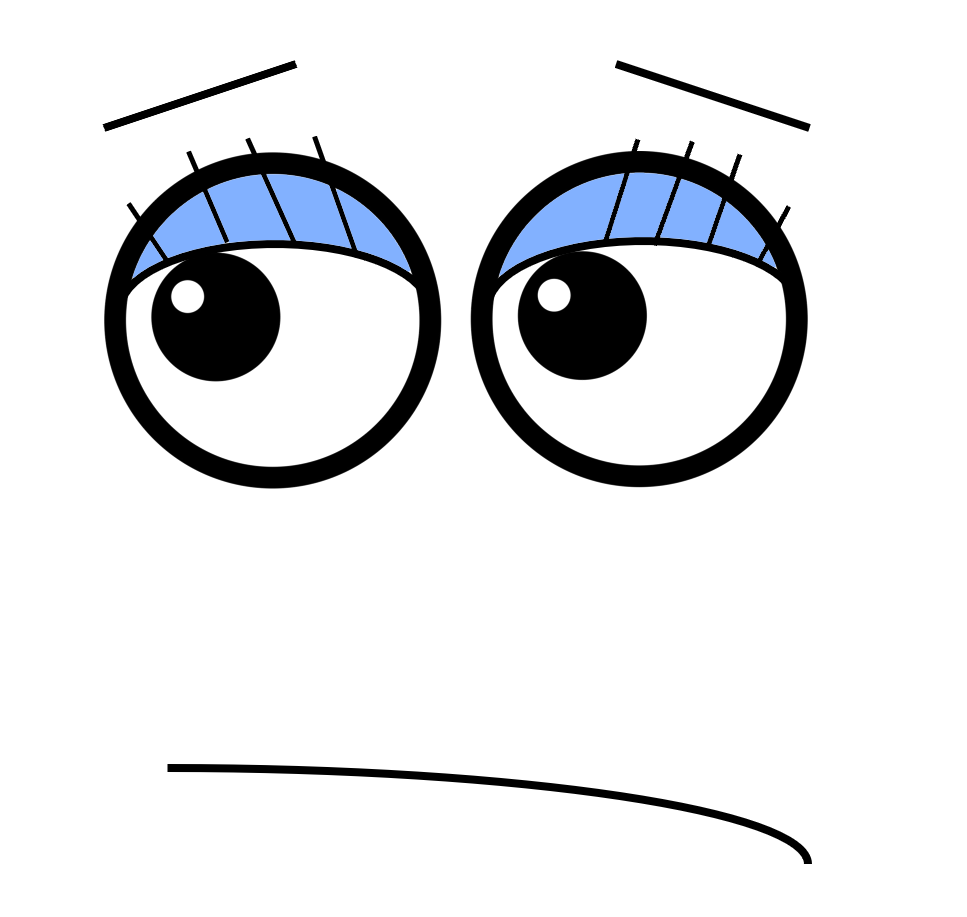 Imperfect World = Imperfect Parts
Large components, larger assembly
Small tolerances
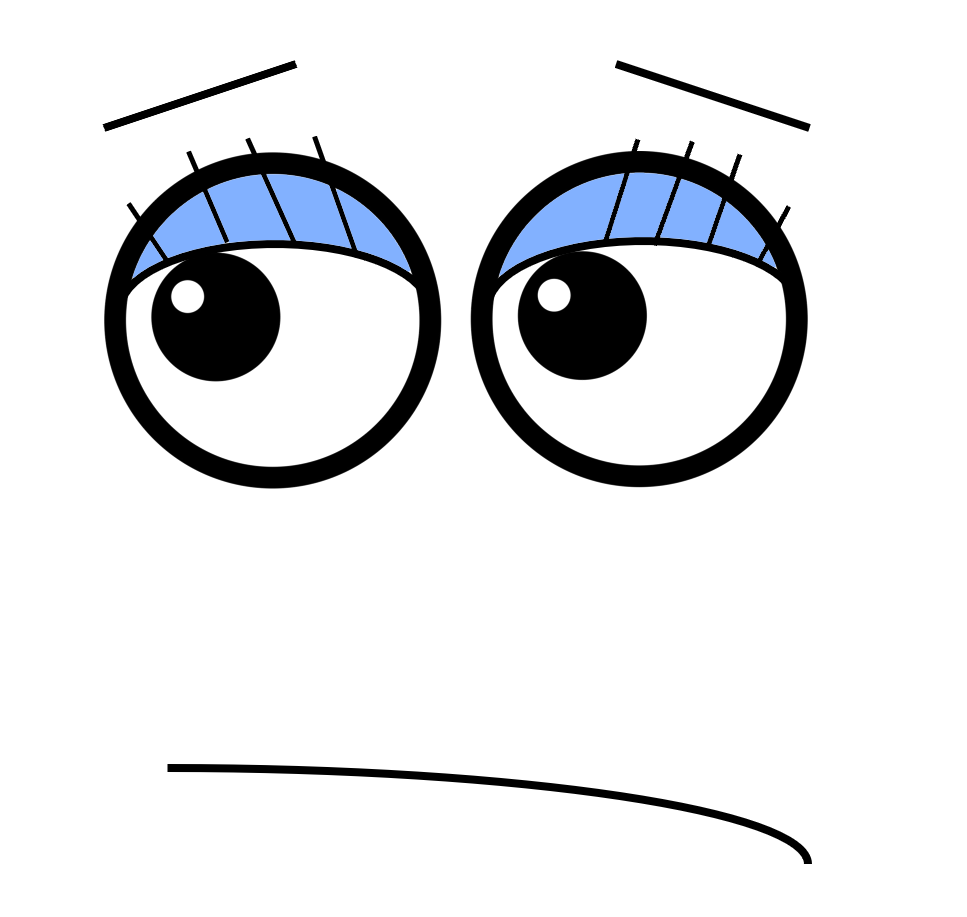 With Relationships, tolerances do not need to “stack-up”. Measure & adjust at each critical step.
[Speaker Notes: The Real World, where imperfections are guaranteed.]
Improve the Process
PlanEstablish your objectives and how you plan to achieve them
DoImplement the plan 
CheckMeasure to determine what happened
ActCorrect root causes that create differences between actual and planned results
[Speaker Notes: The only way relationships can benefit you though, is if you use them wisely. Best route, is to use them to improve your production processes.

You may have seen this cycle before. To me, it describes how metrology has traditionally fit into manufacturing. We make components, check to see if they meet spec, then when they don’t, Root Causes are ID’d & production of the next batch of parts is adjusted.]
Improve the Process
PlanEstablish your objectives and how you plan to achieve them
DoImplement the plan 
StudyMeasure to determine what needs to happen next
AdjustAdjust to current data from this production cycle, don’t wait for the next iteration
[Speaker Notes: But, with just a slight change, this is a much better process.
The problem is, that the “Check“, in “Plan-Do-Check-Act” emphasizes inspection & a “pass/fail” mentality. 
We don’t measure parts to accept or reject them, we measure to drive the production of good products. When we integrate measurement into the Production process, we can then use our measurement data to Adjust the next step in the process.
This is what Relationships in SA is all about.]
Plan-Do-Study-Adjust = Relationships
Relationship Fitting lets us decide when to allow imperfections & how to deal with them
Relationships in the Real World
Constraints, Weights, and Tolerance
Relationships in the Real World
Single Relationships with default options are nice & simple
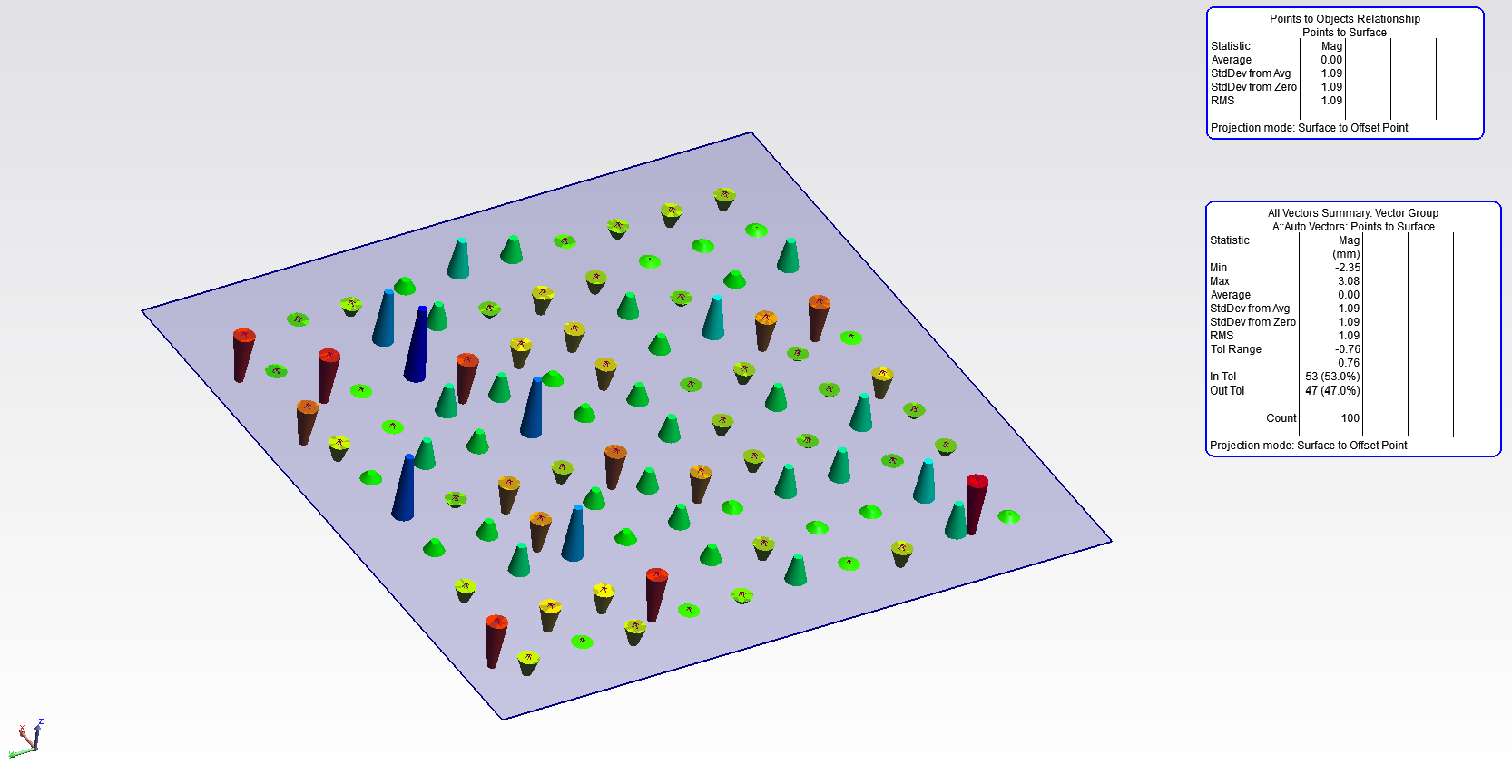 Average will try solve to 0.00
Relationships in the Real World
By default, a Relationship will try to even out deviations
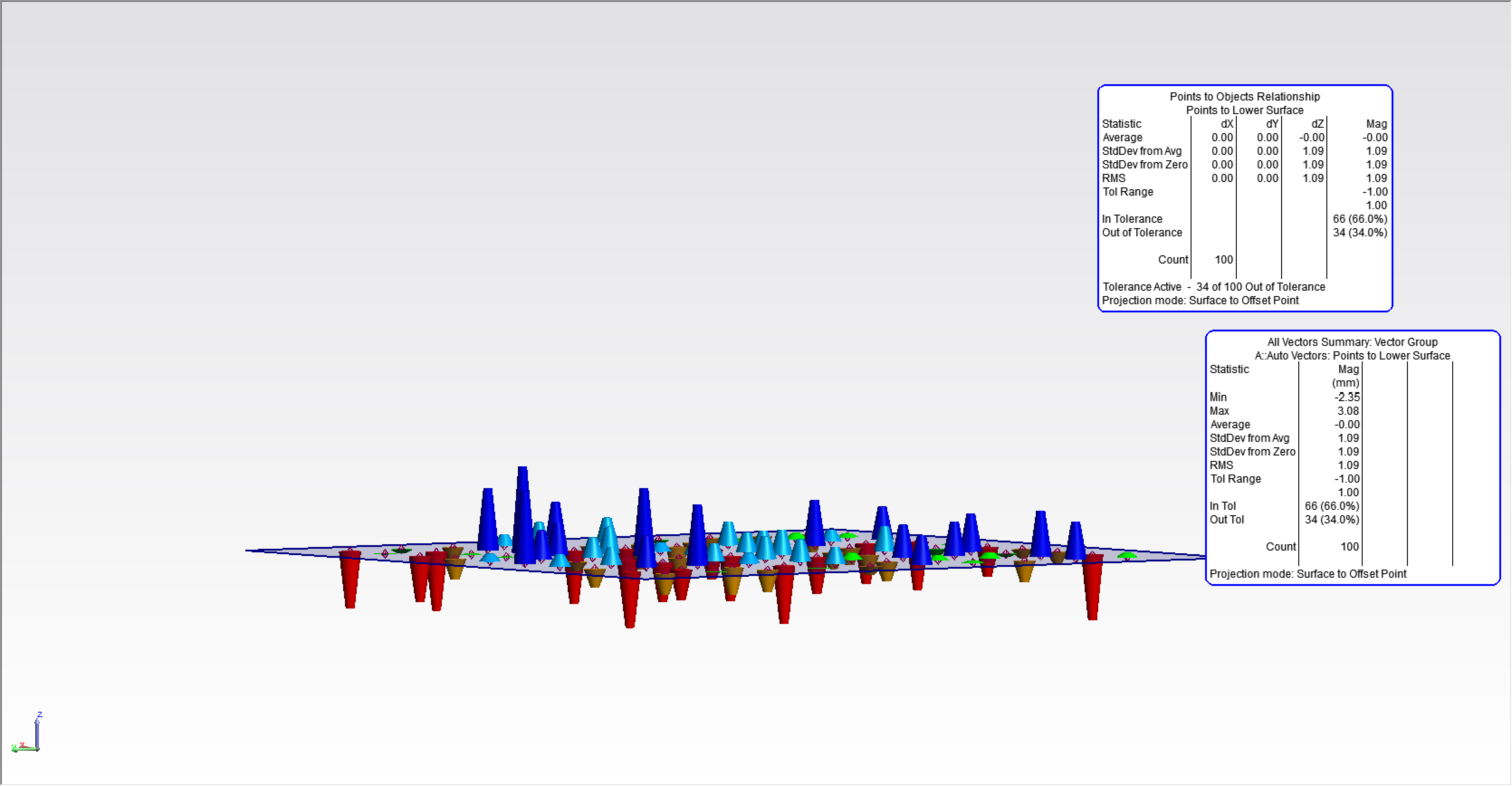 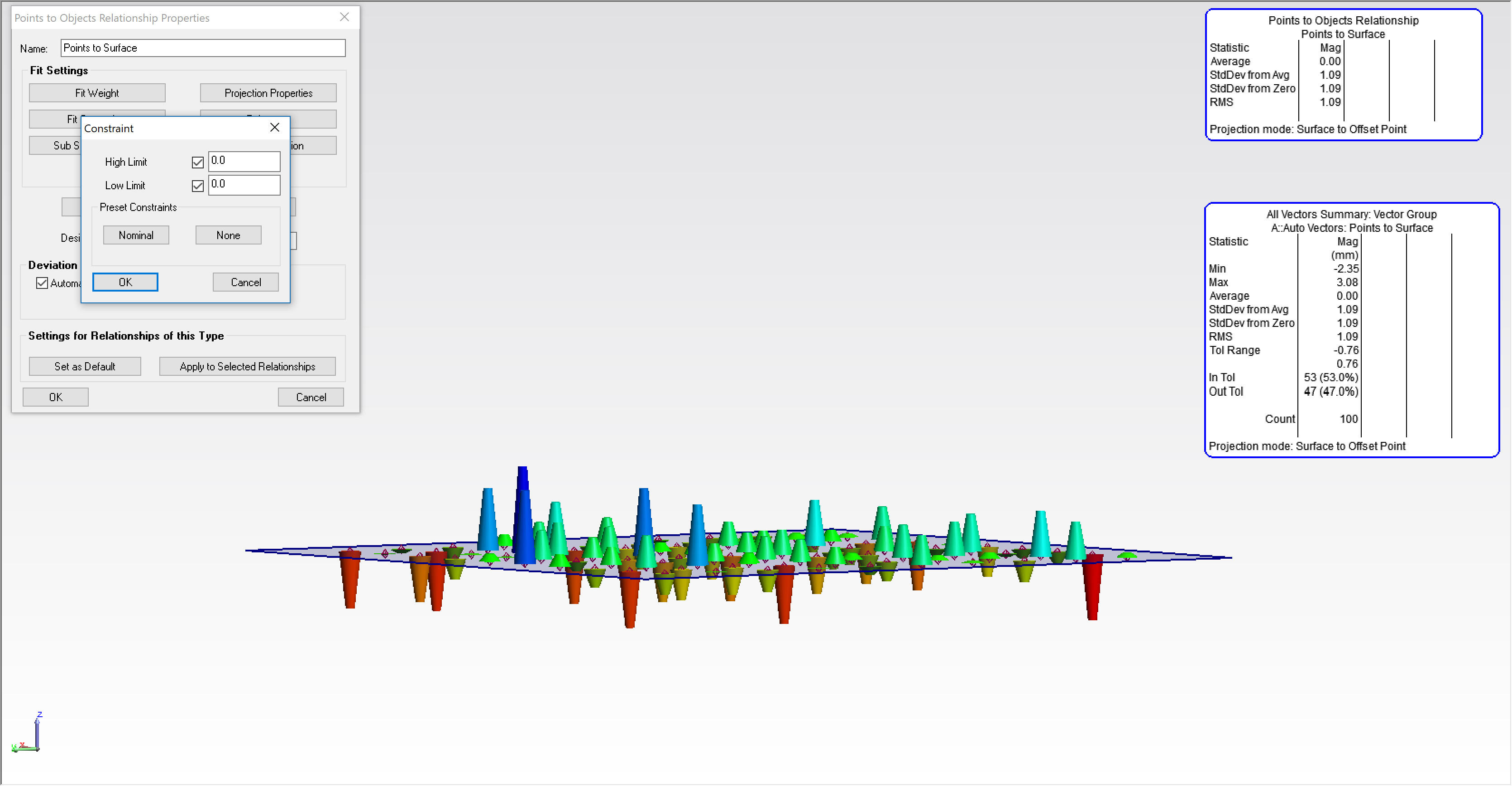 0.0 Average Deviation
Measured points average value is on surface, some a little above, some a little below
Relationships in the Real World
By default, a Relationship will try to even out deviations
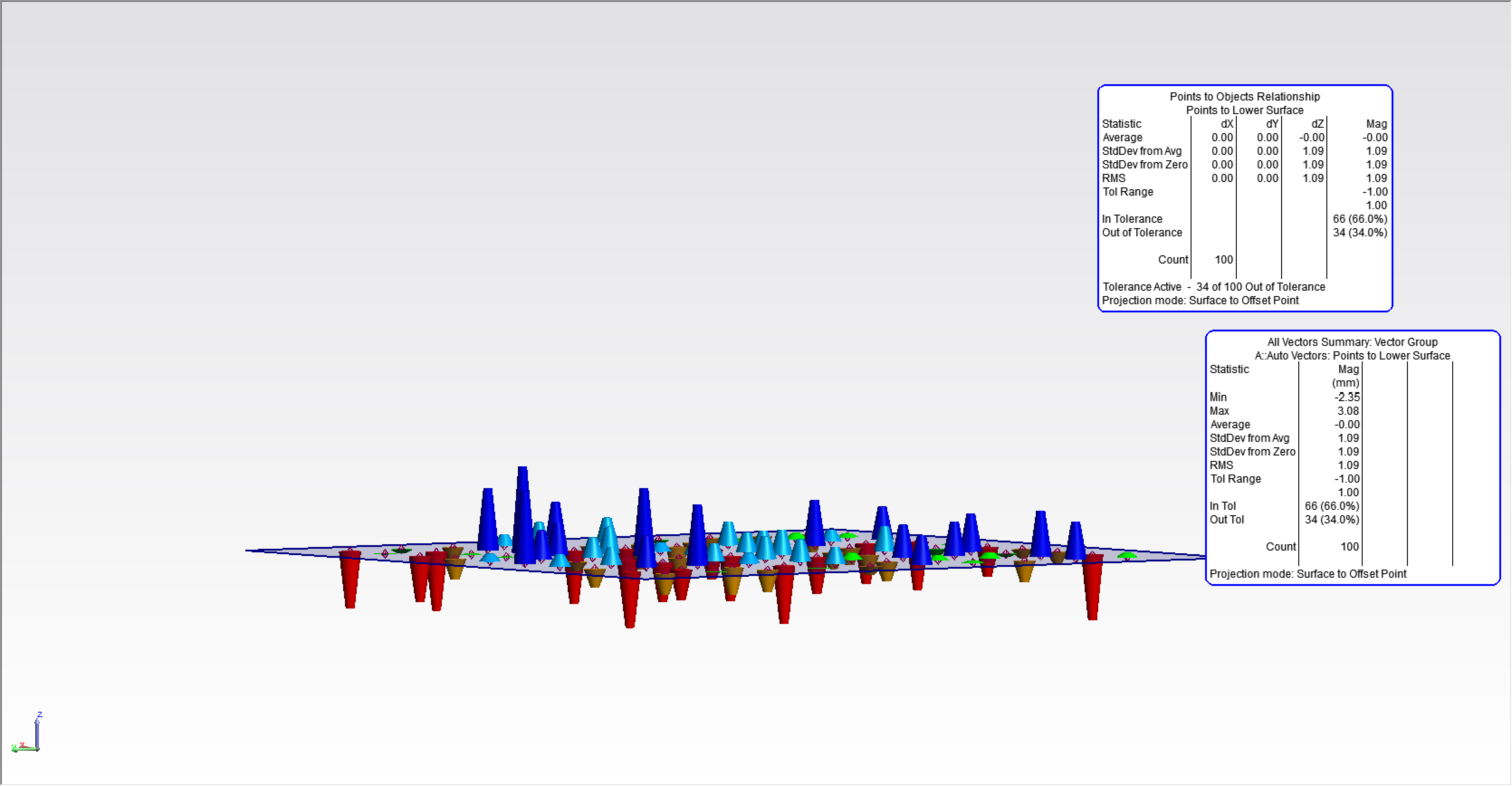 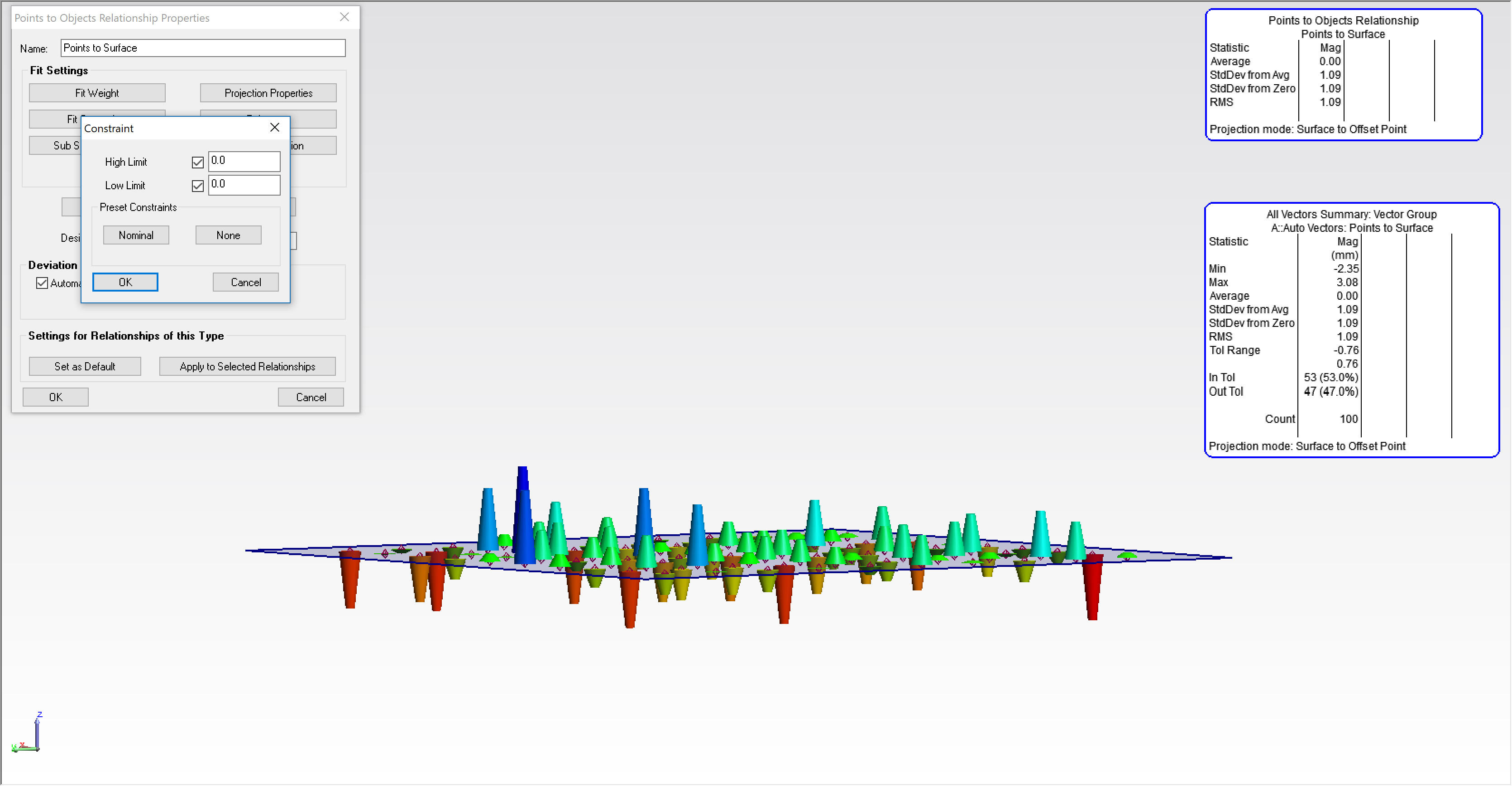 Constraints set to 0.0
0.0 Average Deviation
Measured points average value is on surface, some a little above, some a little below
Relationships in the Real World
With Constraints, we can move the relationship in another direction
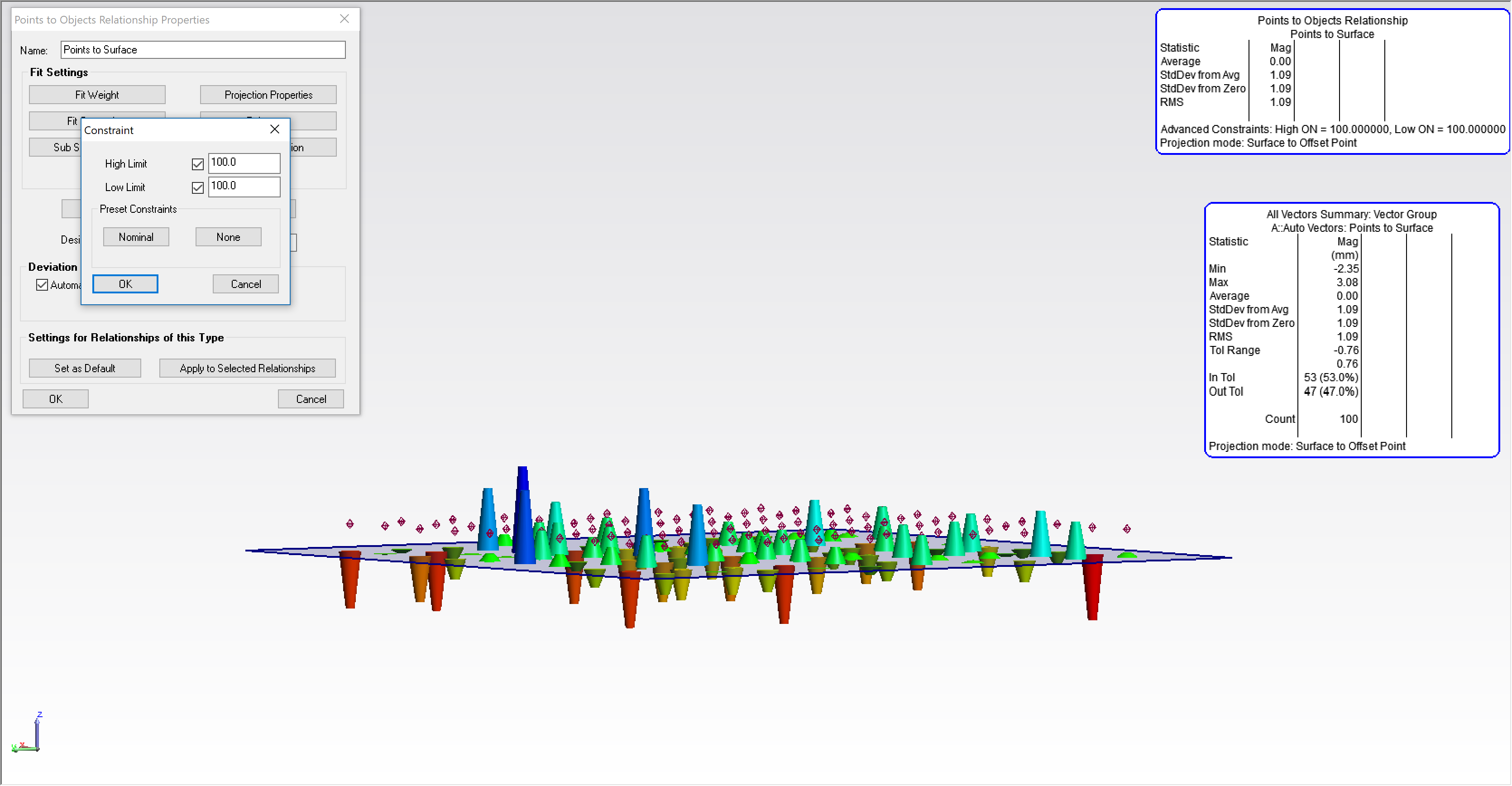 Constraints set to 100.0(both High & Low)
Still 0.0 Average Deviation
Measured points are NOT directly on surface(they are ~100.0mm above)
*Important: Reporting always takes Constraints into account!
Relationships in the Real World
With Constraints, we can move the relationship in another direction
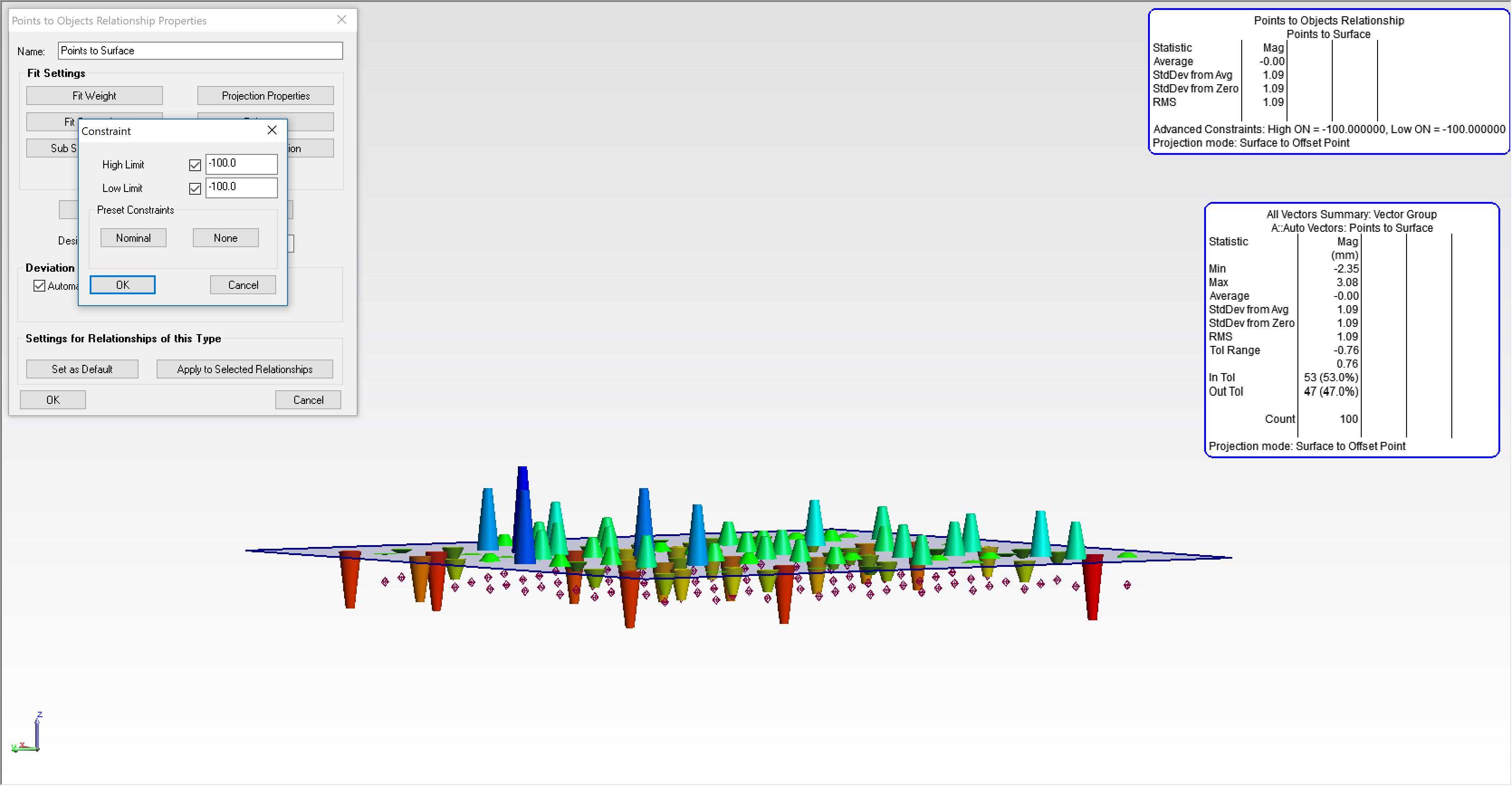 Constraints set to -100.0(both High & Low)
Still 0.0 Average Deviation
Measured points are NOT directly on surface(they are ~100.0mm Below)
*Important: Reporting always takes Constraints into account!
Relationships in the Real World
With Constraints, we can also open up the Relationship
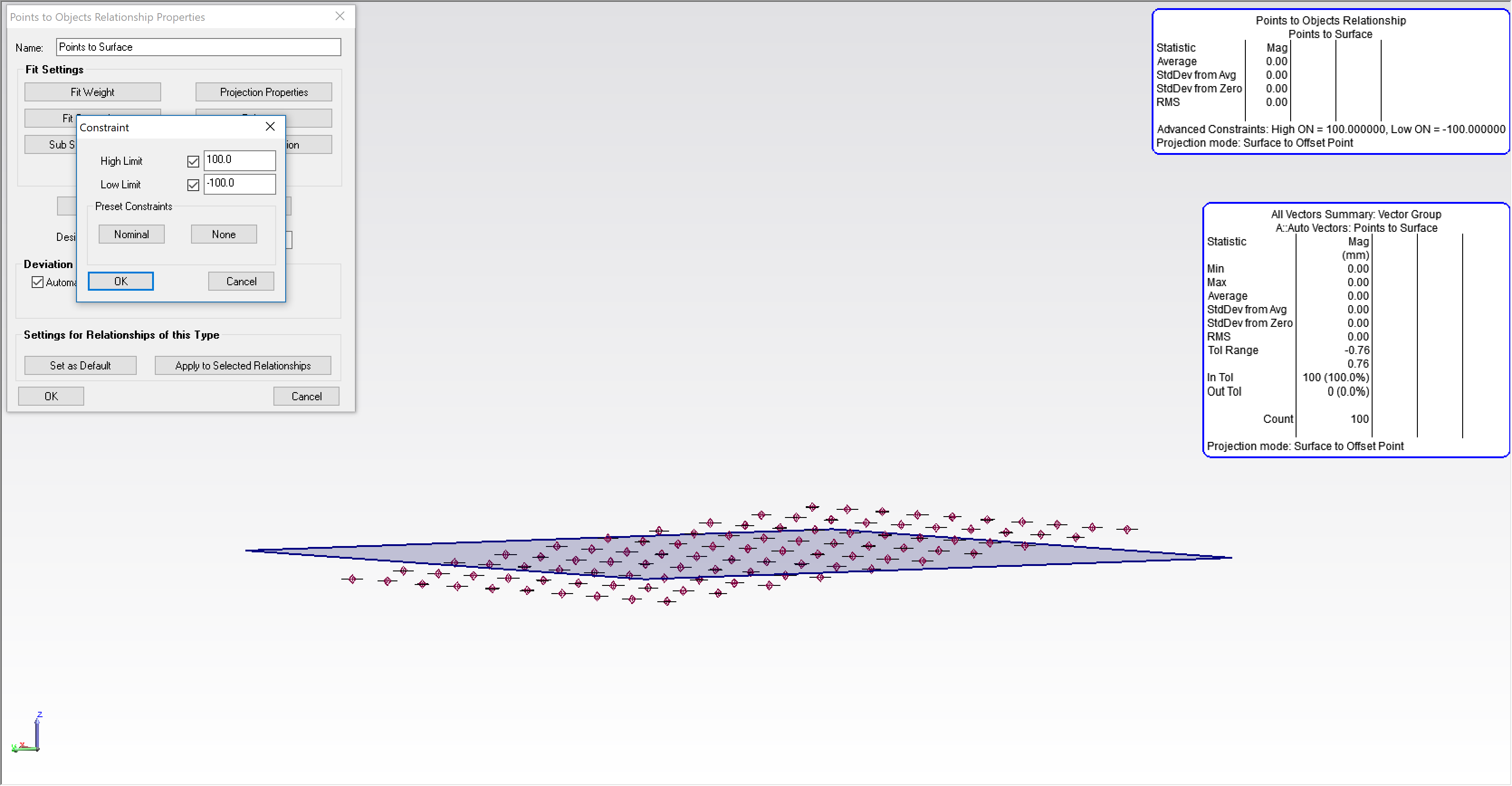 Constraints set to High = 100.0
Low = -100.0
Still 0.0 Average Deviation
Measured points will lie inside the Constraint envelope(they are between +/-100.0mm)
*Important: Reporting always takes Constraints into account!
Relationships in the Real World
With Constraints, we can also really open up the Relationship
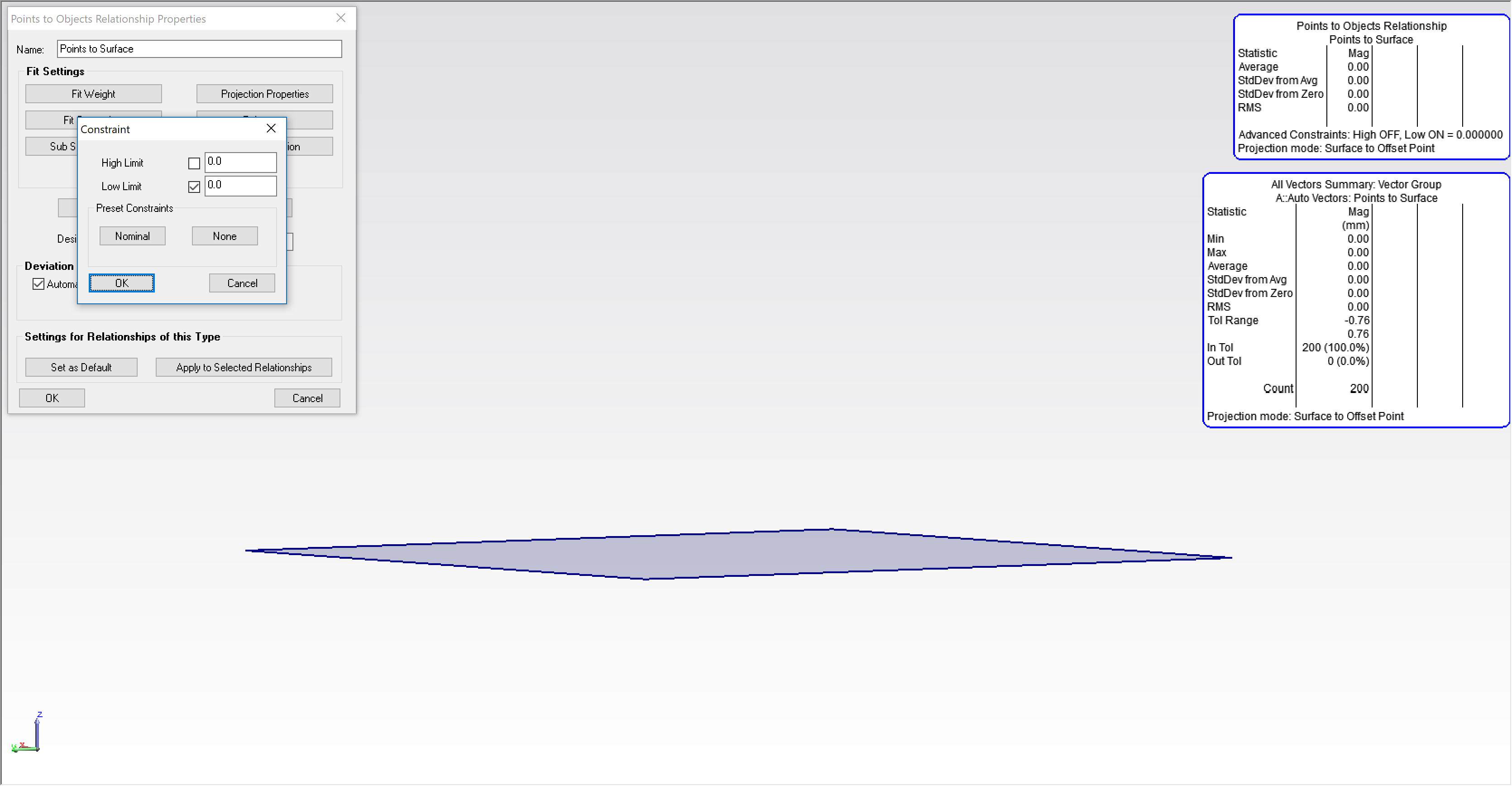 Constraints set to High = OFF
Low = 0
Still 0.0 Average Deviation
Measured Points can be anywhere above the surface!(they are up there… somewhere)
*Important: Reporting always takes Constraints into account!
Relationships in the Real World
Constraints give us power to control Relationship Fits
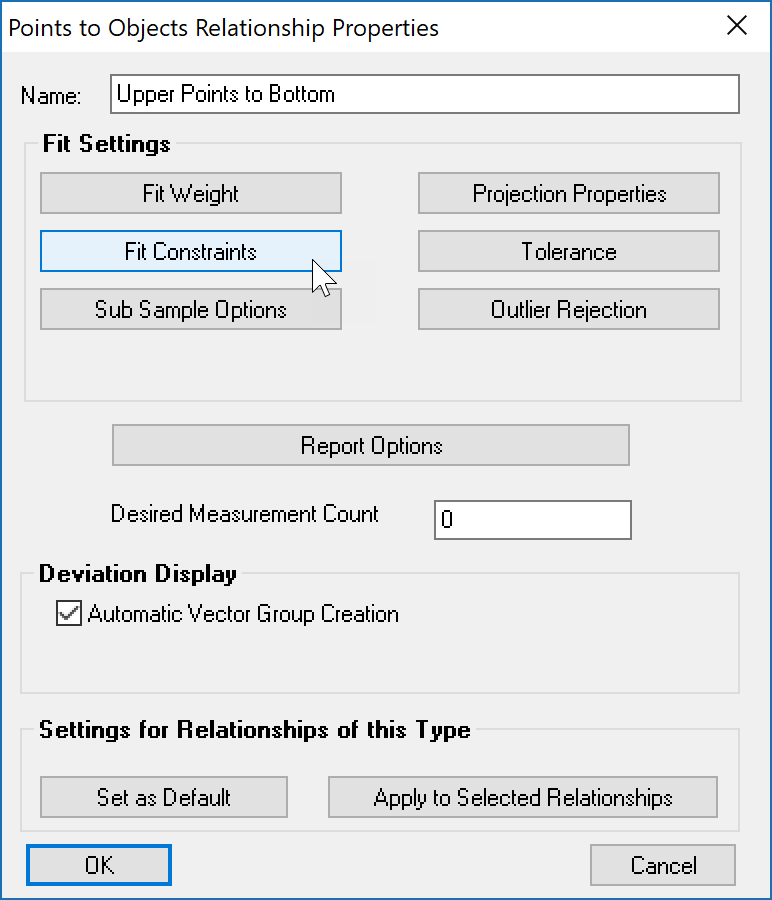 Relationships in the Real World
Often, we have multiple Relationships, with conflicting Constraints
This is known as an Overconstrained system
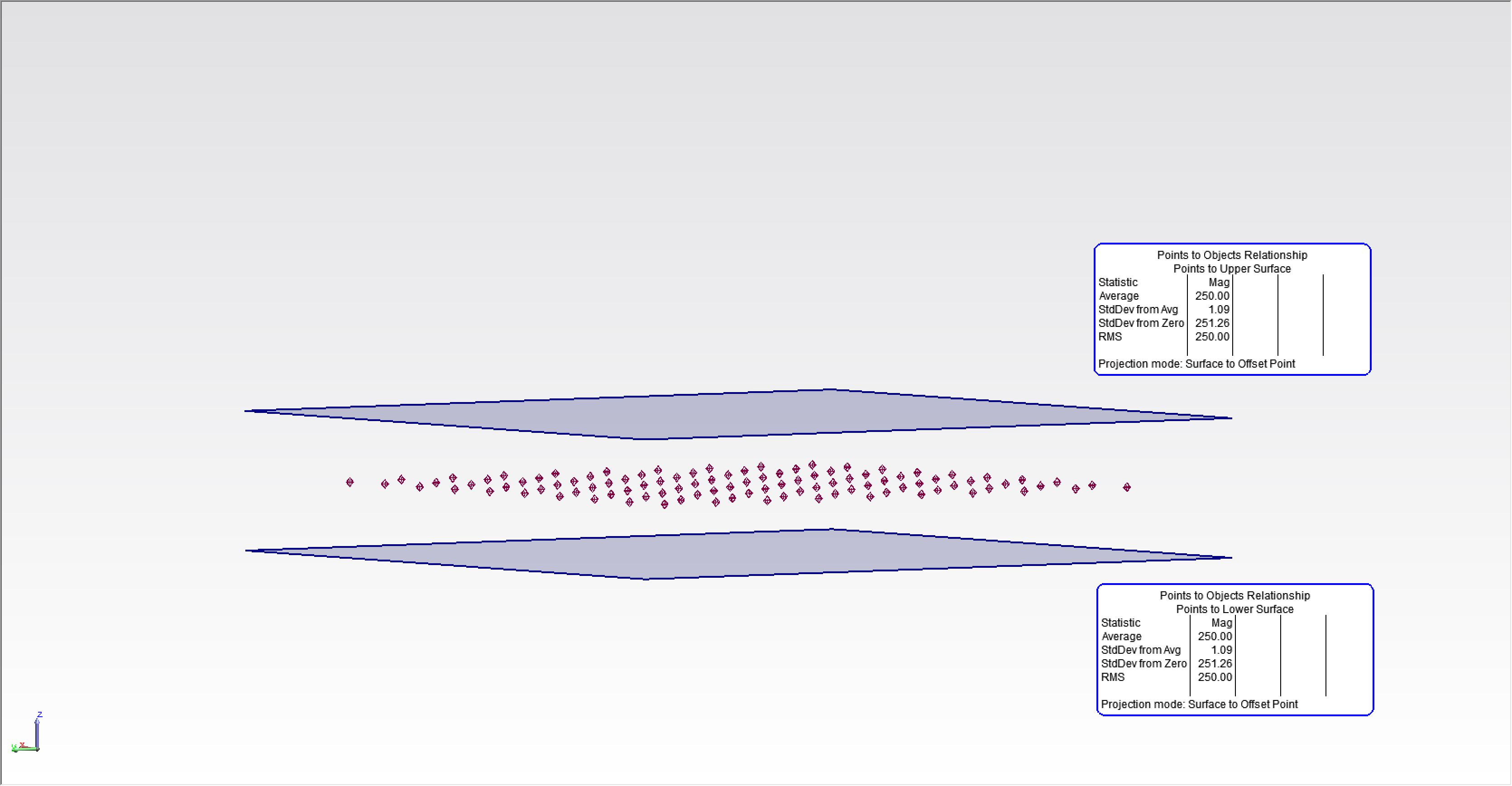 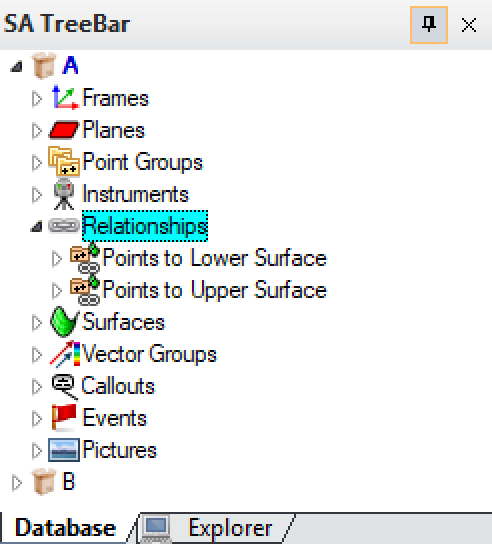 Two Relationships, Points to Lower Surface & Points to Upper Surface
*Constraints are set to 0.0
Relationship fit will balance deviations
Measured points will end up pulled to the middle of the two Relationships
Relationships in the Real World
Weighting allows setting the relative importance of each Relationship
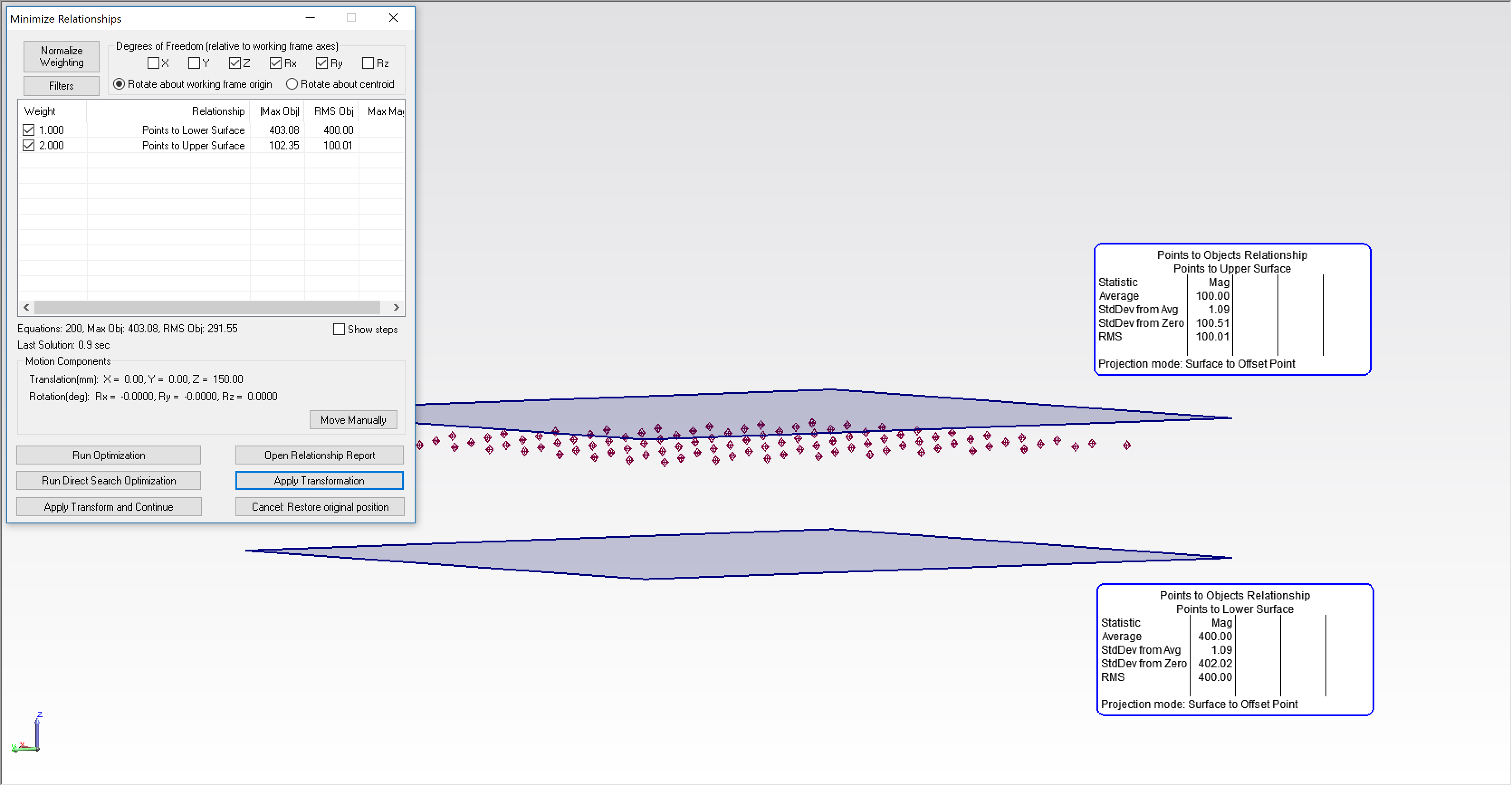 Weighting on Upper Surface is 2x the Weight on Lower
*Constraints are set to 0.0
Deviations will reflect Weights
Measured points will end up pulled to towards the Relationship with more weight
Relationship fit results will be proportional to the Square of the Weights & the number of equations in each Relationship
[Speaker Notes: Weighting gives us another tool we can use to influence the behavior of our Relationships
Quite simply, increased Weighting, increases the importance of that Relationship]
Relationships in the Real World
Relationships with more points will naturally have more Weight
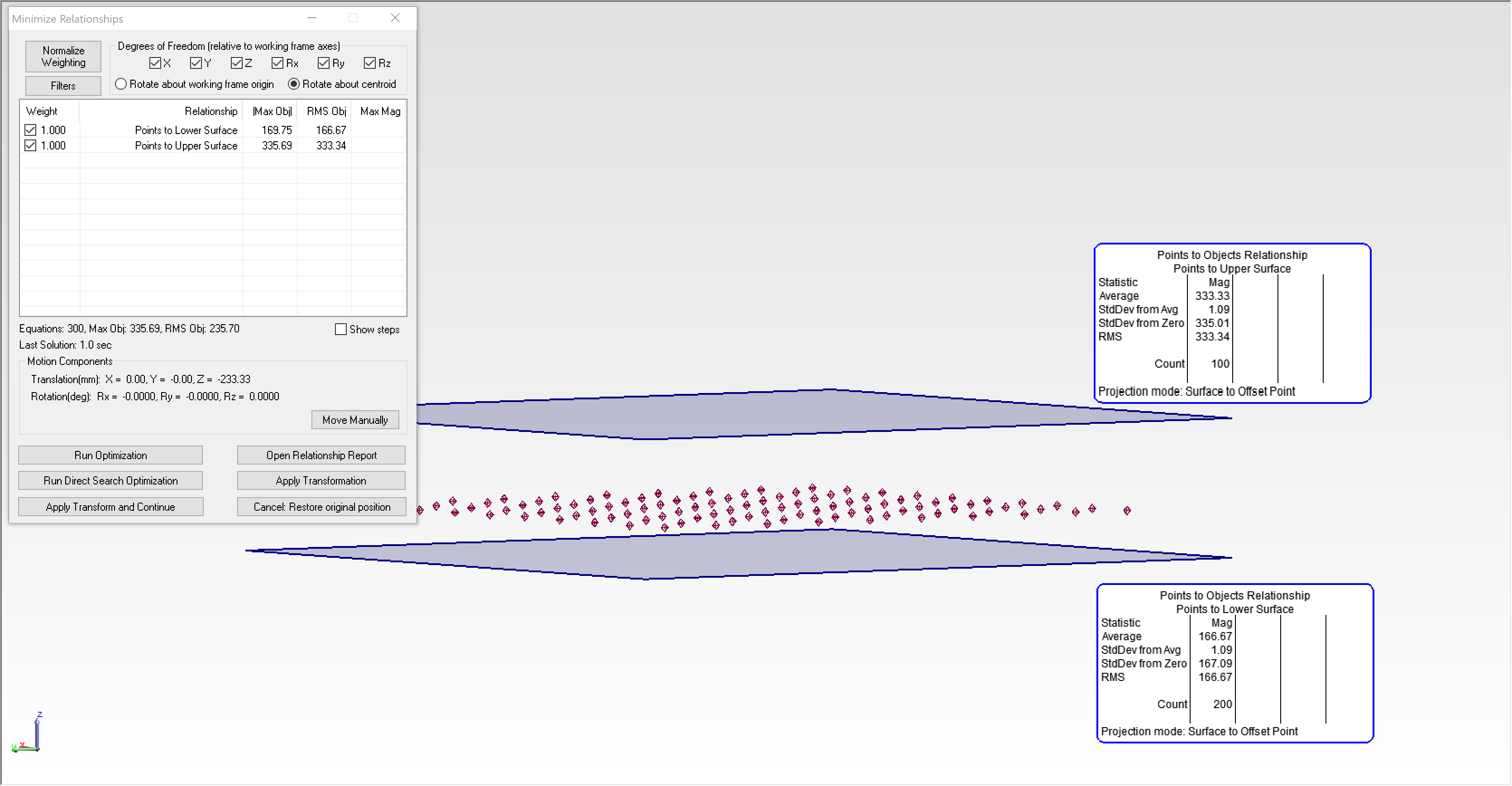 Weighting is equal
*Constraints are set to 0.0
Deviations will be proportional to number of points
Relationship fit will pull towards the Relationship with more points
Relationships in the Real World
Use Normalize Weighting to make all Relationships equal
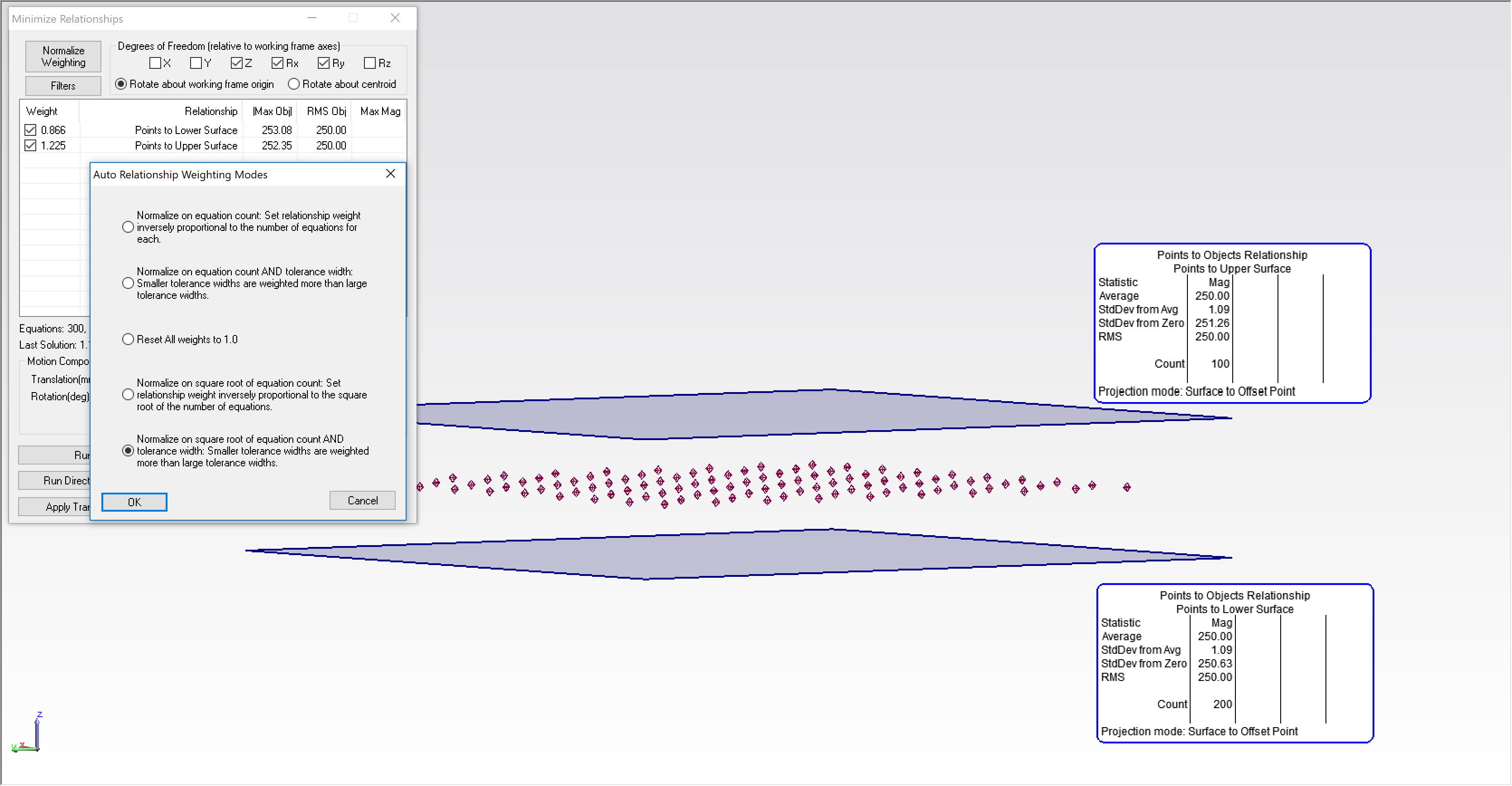 Weighting is automatically determined based on Point Counts
*Constraints are set to 0.0
Relationship fit will balance deviations
Relationship fit results with data centered between the two Relationships
Relationships in the Real World
Fit Weight lets you fine tune the results of a Relationship Fit
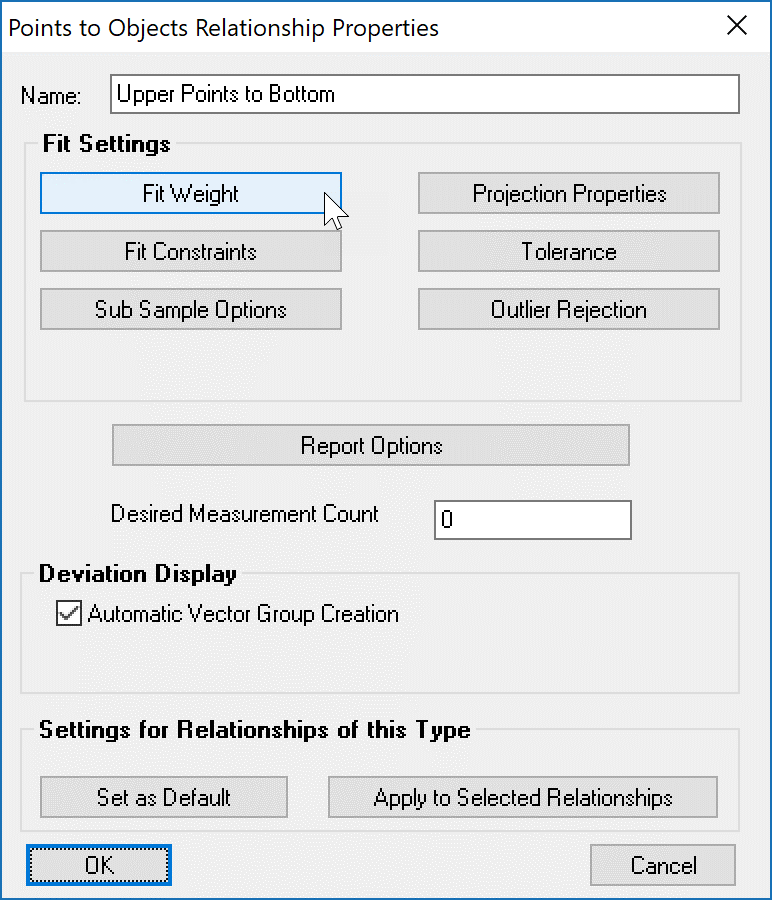 Relationships in the Real World
Tolerances give easy visibility of Go/NoGo conditions for Reporting
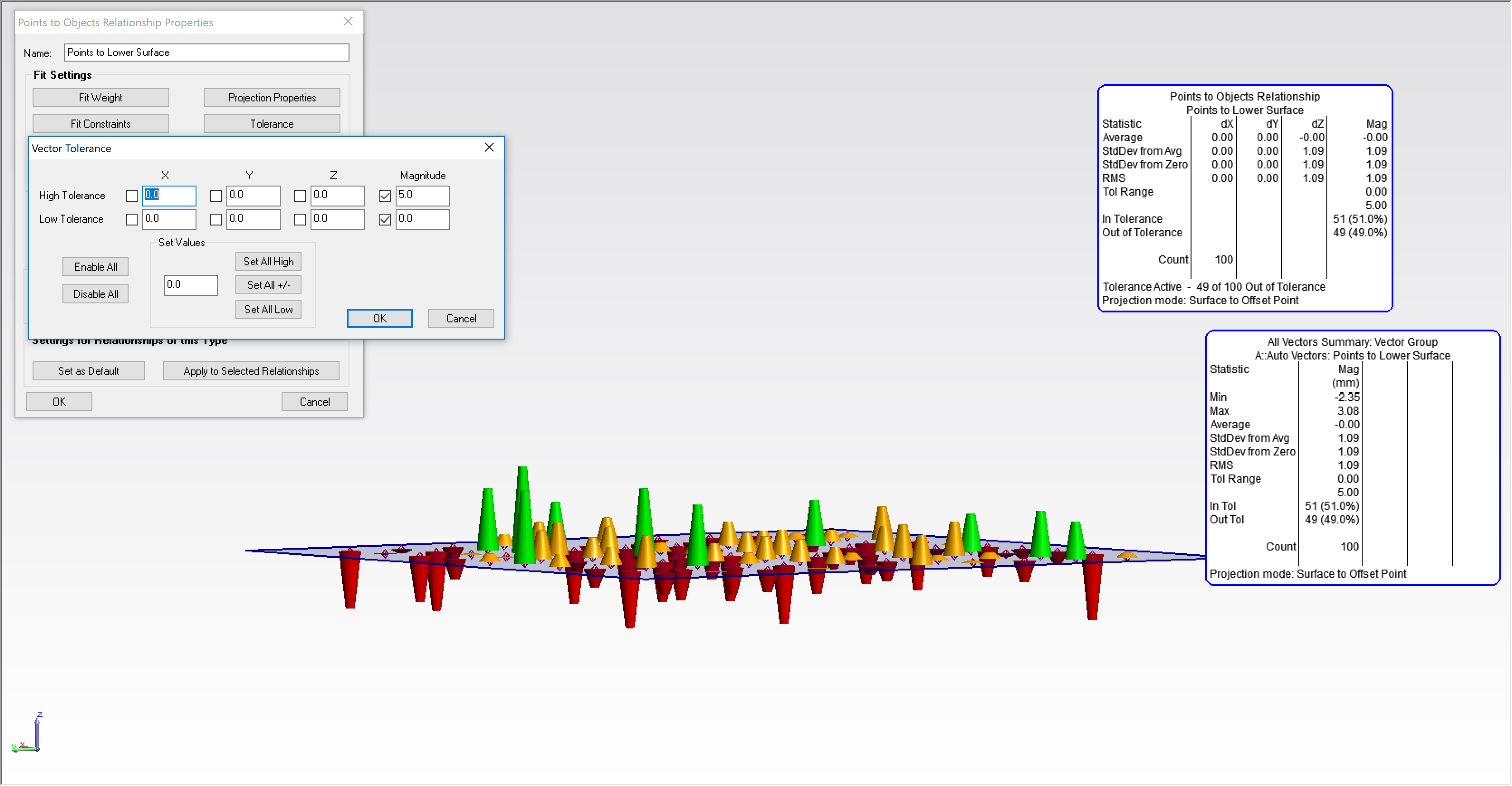 Tolerance is enabled in Relationship Properties
Relationship Fit is not affected by Tolerance
*Use Tolerances in combination with Constraints to control both Reporting & Fitting
Relationships in the Real World
Tolerances give easy visibility of Go/NoGo conditions for Reporting
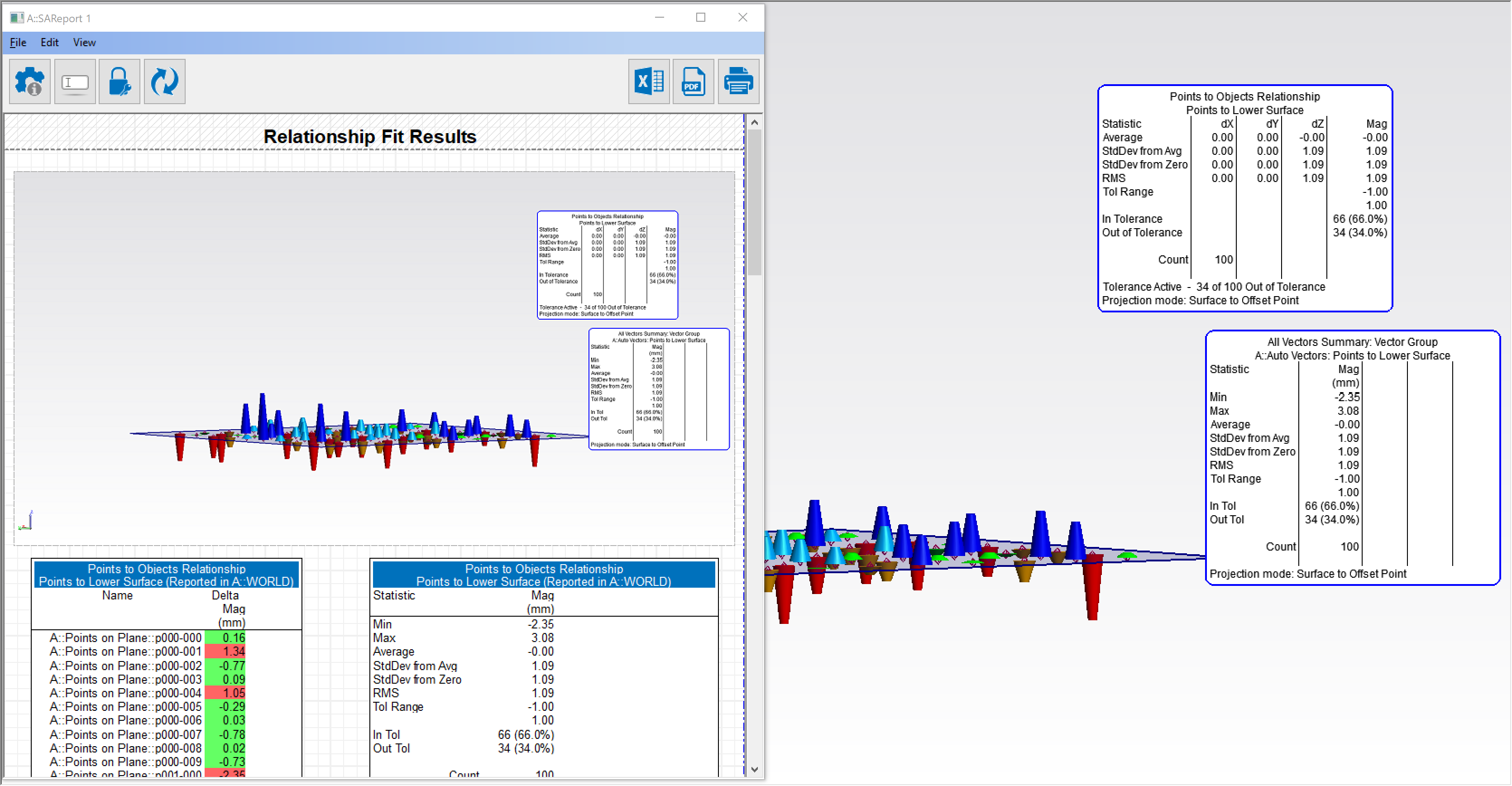 Tolerance is enabled in Relationship Properties
Tolerance will apply to Reports & AutoVectors
Relationships in the Real World
Tolerance allows easy visibility of results in Reports
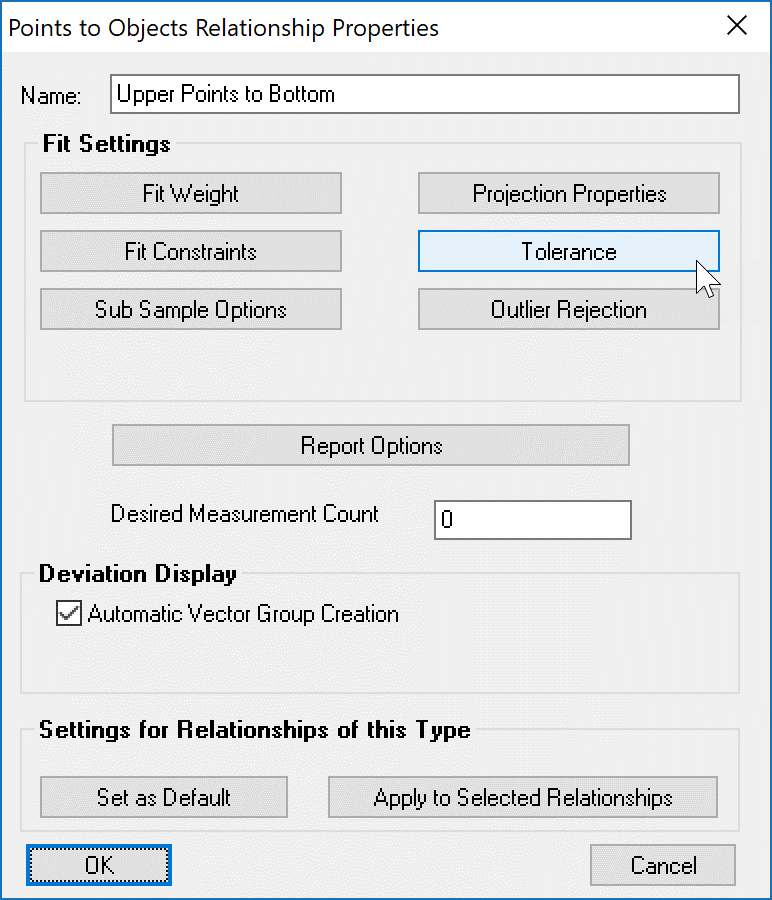 Demo: Putting Humpty Dumpty Back Together Again